Medicatieoverdracht
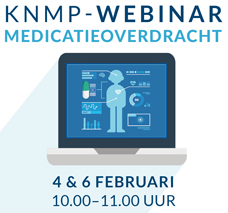 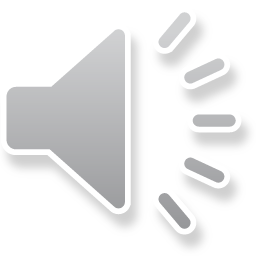 Februari 2020Anneke Huisman, Elaine wong-Go, Sylvia Blind
onderwerpen
Nieuwe richtlijn Overdracht van medicatiegegevens in de keten
Informatiestandaarden (MP9, Lab, ICA)
Implementatie
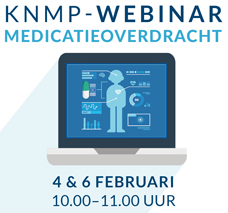 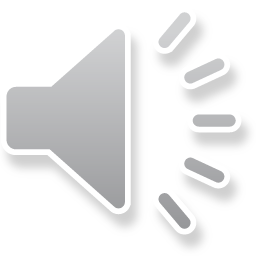 aanleiding
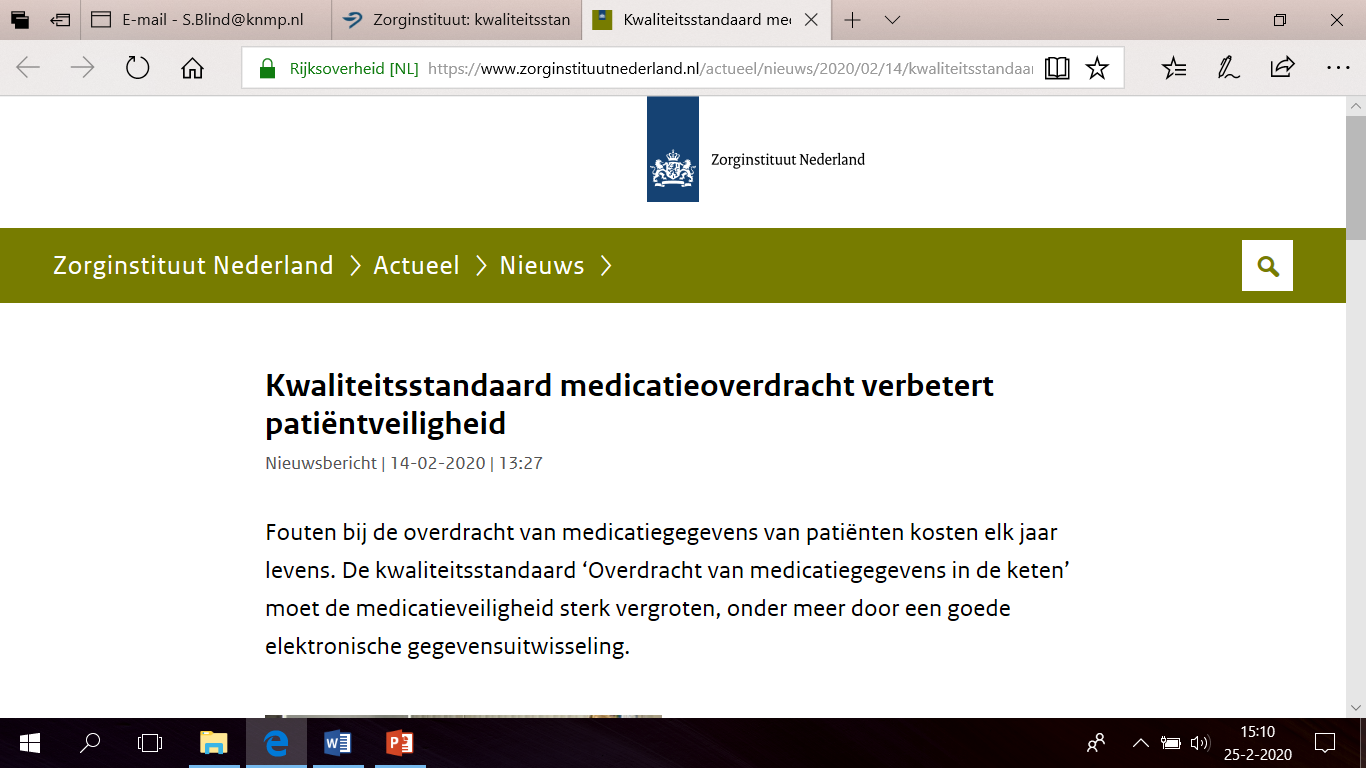 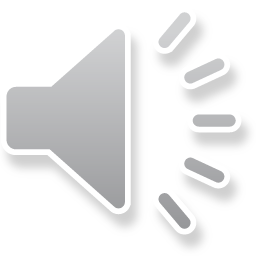 3
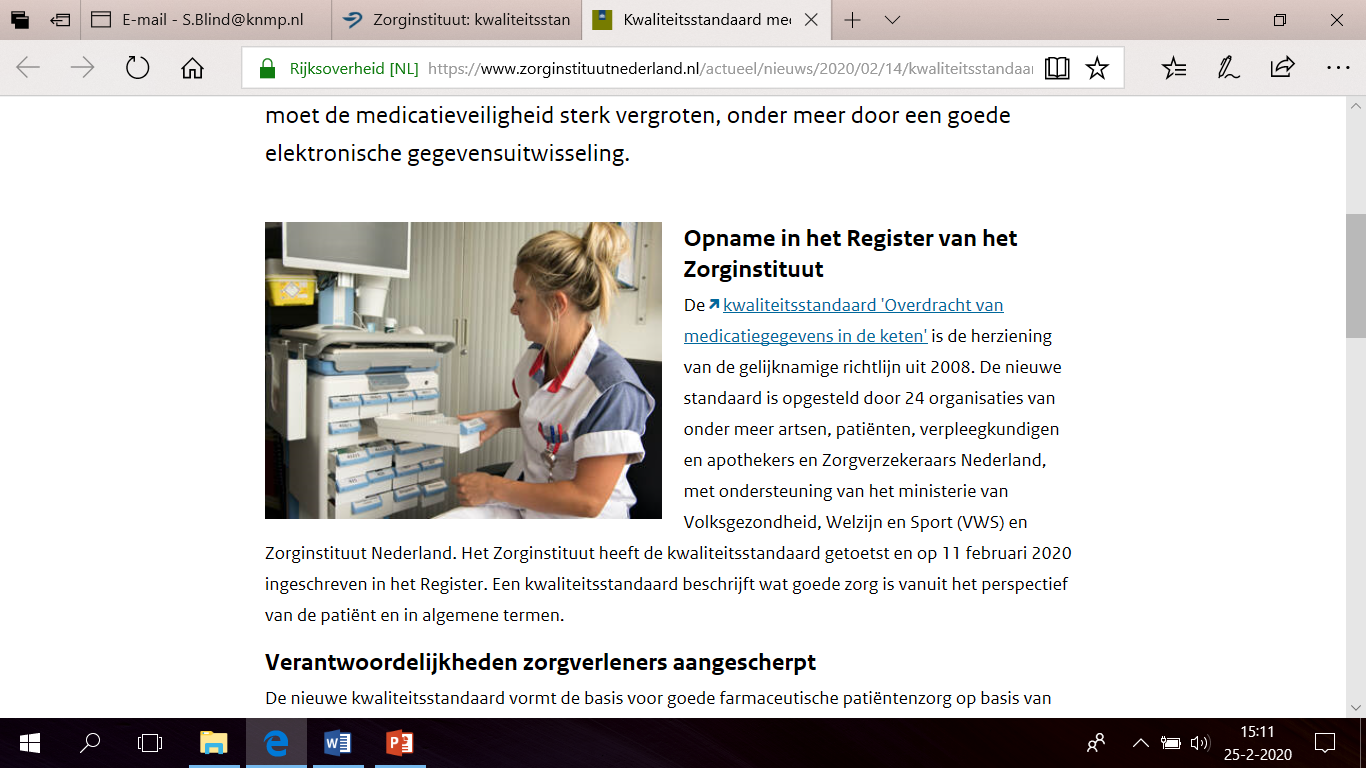 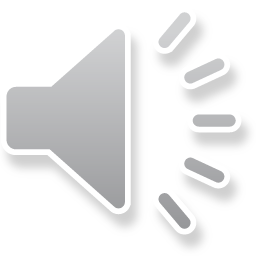 Medicatieoverdracht: herziene richtlijn
Doel:
‘Overdragen van medicatiegegevens in netwerk patiënt, zodat voorschrijvers, apothekers, en toedieners op moment van voorschrijven, ter hand stellen en toedienen, zorg kunnen leveren en verantwoorde risico-inschatting kunnen maken t.b.v. veilige medische en farmaceutische zorg’
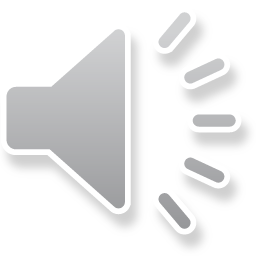 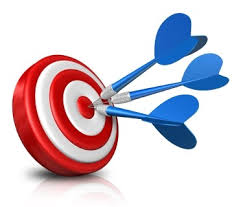 5
Proces richtlijn ontwikkeling
Opleveren van de standaard aan het ZIN
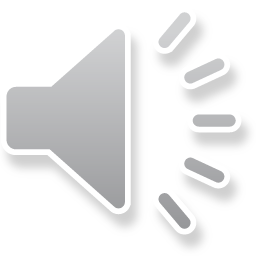 2019  Q4
Richtlijn
Dynamisch implementatieplan 

Patiëntenversie wordt nog ontwikkeld

Herziening richtlijn na 3 jaar
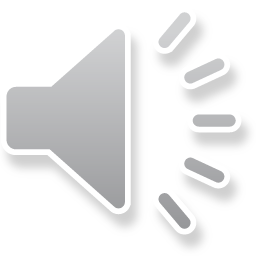 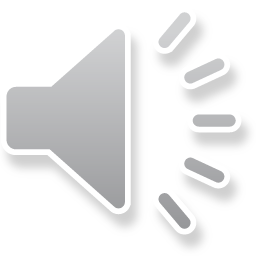 8
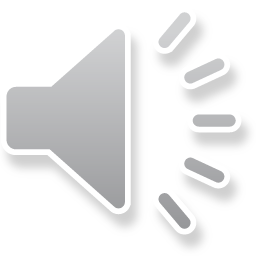 9
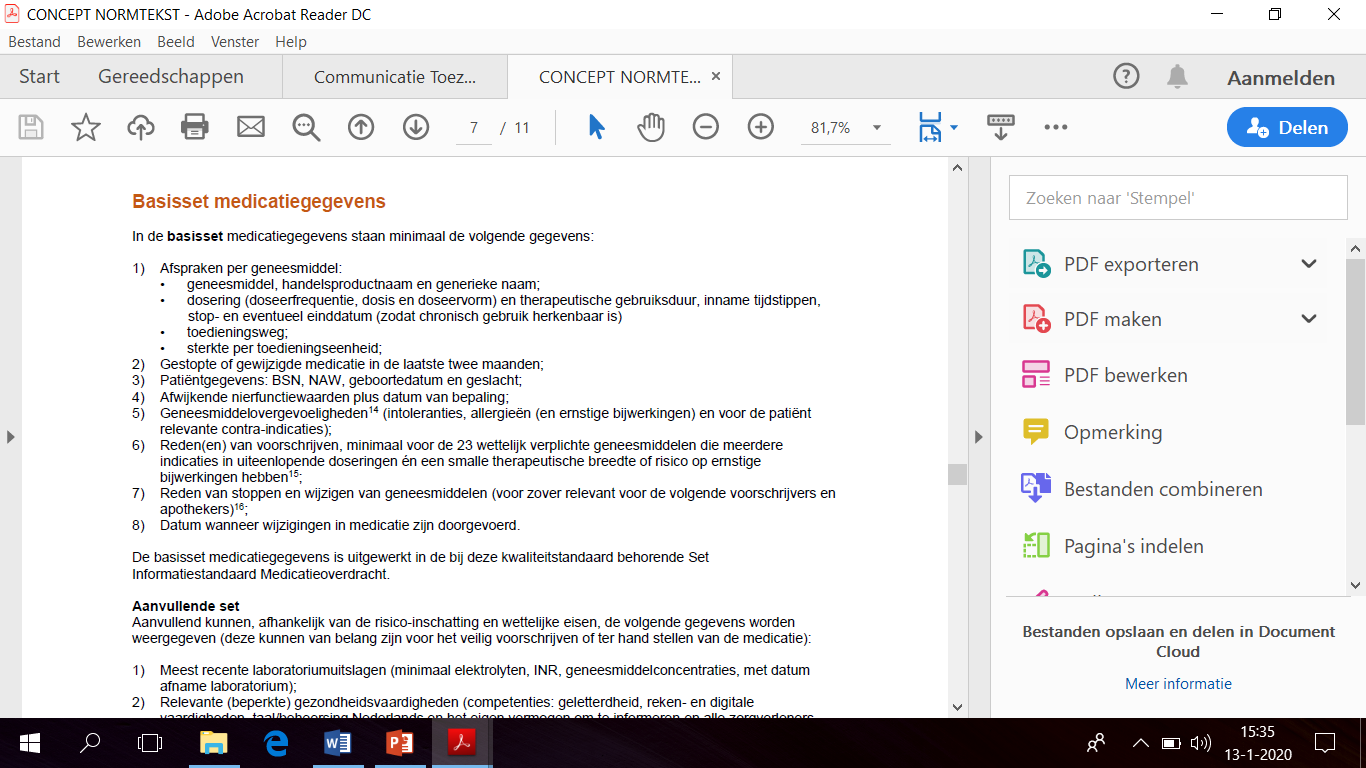 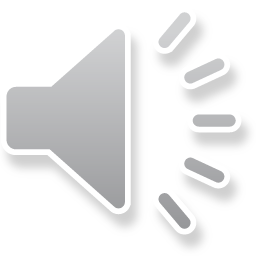 Basisset medicatie gegevens – aanvullende set
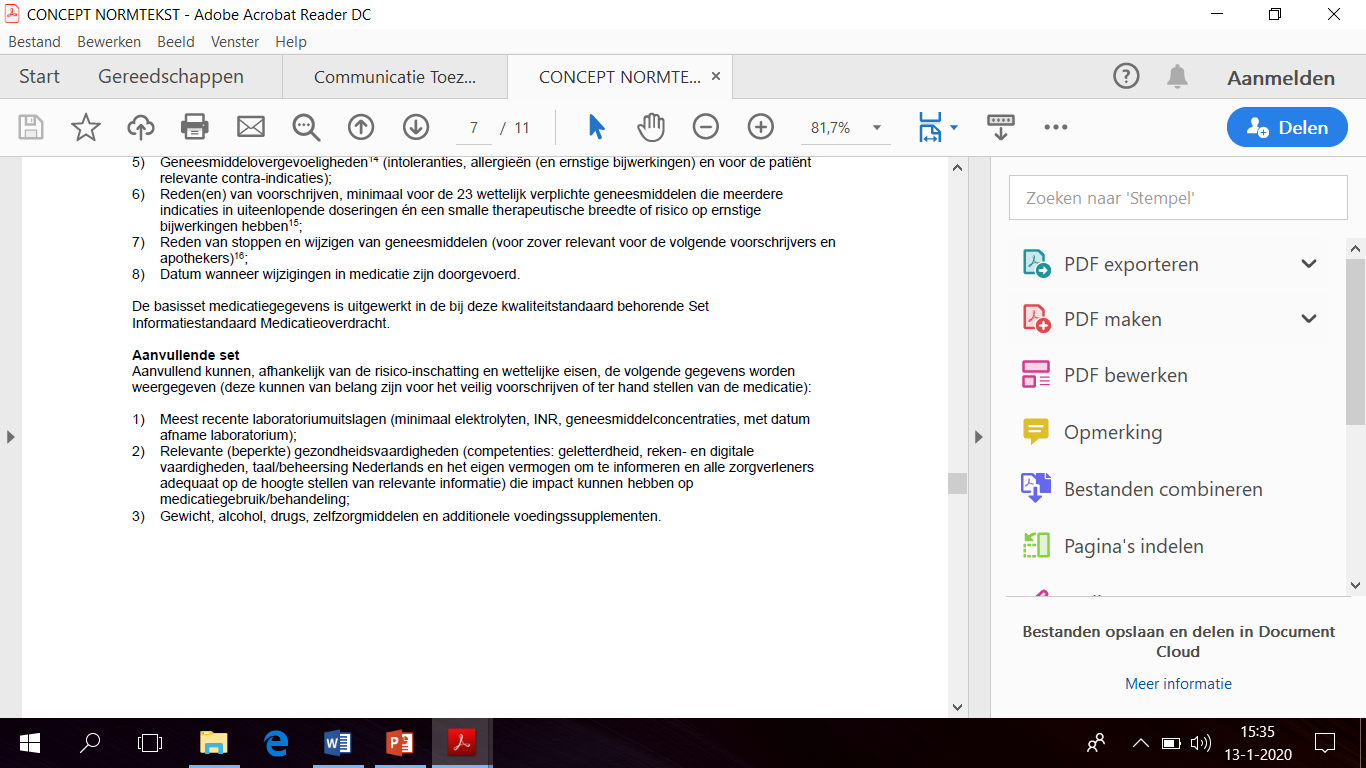 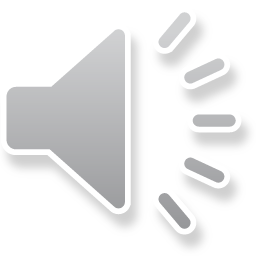 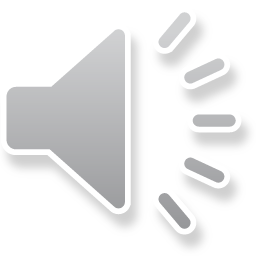 12
Risico-inschatting en mate van verificatie
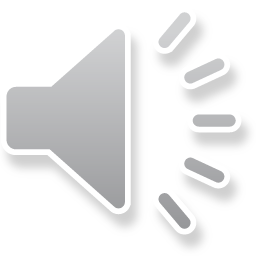 Risico-inschatting door zorgverlener is op basis van diens       professionele autonomie
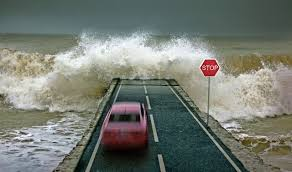 Risico-inschatting en mate van verificatie
Zorgverlener bepaalt aan de hand van risico-inschatting of hij/zij met de beschikbare BMG goede zorg kan verlenen

Heb ik alle gegevens om goede zorg te kunnen verlenen?

Is de mate van verificatie voldoende? Is verificatie van de gegevens nodig?
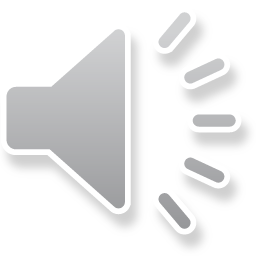 Risico-inschatting en mate van verificatie
Wanneer digitaal overdragen niet mogelijk is en/of niet snel genoeg is (transitieperiode, spoedconsulten):

Zorgverlener bepaalt aan de hand van risico-inschatting welke gegevens relevant zijn om over te dragen
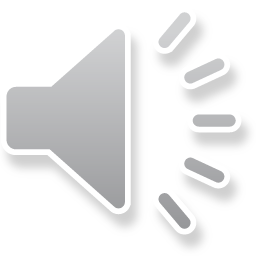 Risico-inschatting en mate van verificatie
Risico-inschatting:
	- (risico)situatie 
	- (risico)patiënt
	- (risico)geneesmiddel

Mate van verificatie: 
geen, gedeeltelijk, volledig
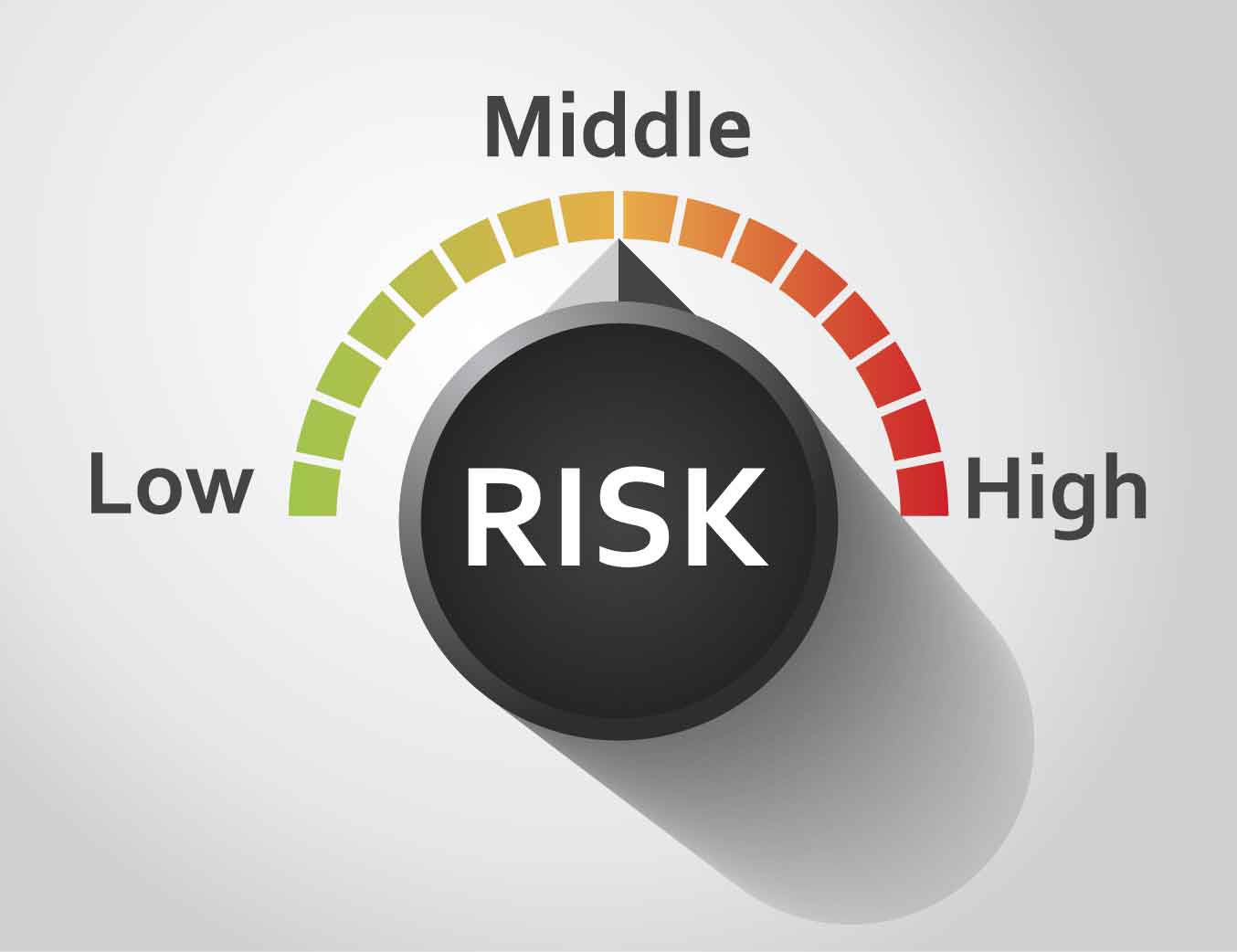 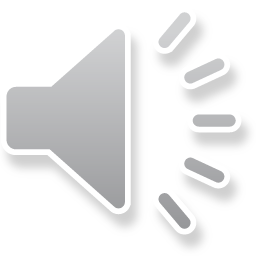 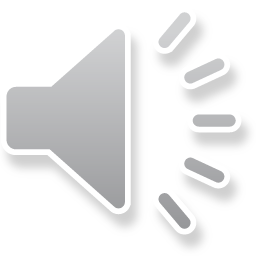 17
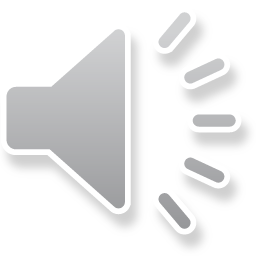 18
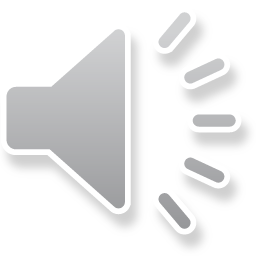 19
Rol patiënt
Eigen verantwoordelijkheid
Extra inspanning bij verminderd wilsbekwame patiënten / beperkte gezondheidsvaardigheden
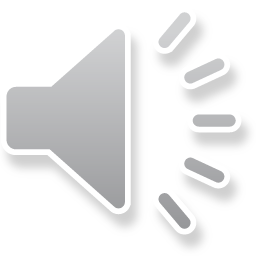 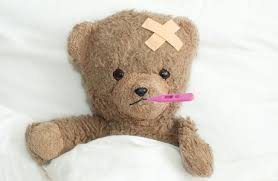 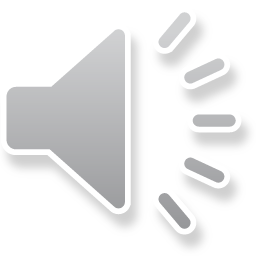 21
Transitieperiode
Herziene richtlijn houdt rekening met een transitieperiode
De richtlijn gaat uit van het stap voor stap beschikbaar komen van digitale mogelijkheden
Gericht op continuïteit van zorg
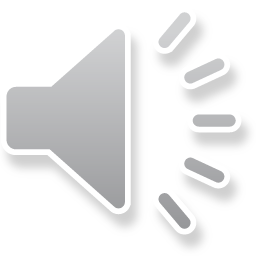 Toezicht van de IGJ op de nieuwe richtlijnOverdracht van medicatiegegevens in de keten
Zienswijze: veranderproces 
Gericht op goede zorg (Wkkgz)
Zorgaanbieder moet kwaliteit van zorg systematisch volgen en verbeteren
Rekening houdend met de haalbaarheid en fasering van het implementatieproces
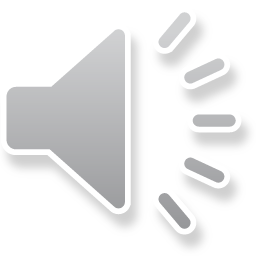 Impact richtlijn op praktijk
Meer ruimte voor professionele autonomie                                                                                          (rol apotheker,  risicoinschatting)

Meer en betere samenwerking tussen zorgverleners.                                                                                              (gedeelde verantwoordelijkheid belicht, commitment van alle partijen waaronder NHG, LHV, FMS, V&VN )

Betere haalbaarheid                                                        (informatiestandaarden,implementatieplan, transitieperiode)
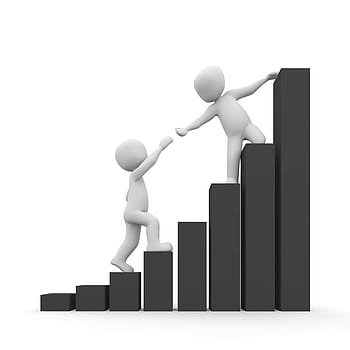 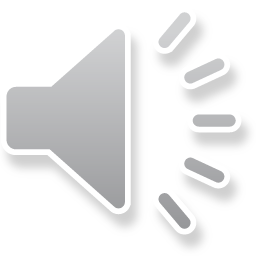 Aan de slag!
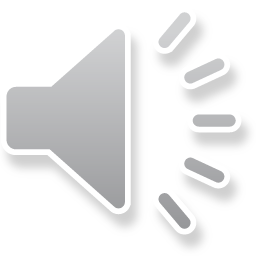 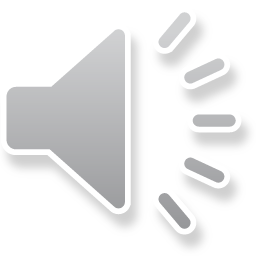 iCT-uitwerking Richtlijn
Informatiestandaarden, uitgewerkt in tientallen praktijksituaties 
Afspraken over eenheid in taal en techniek, zoals protocollen, notaties, wijze van verzending ten behoeve van eenduidige interpretatie van gegevens door applicaties en gebruikers.
3 standaarden:
Medicatieproces 9
Lab
ICA
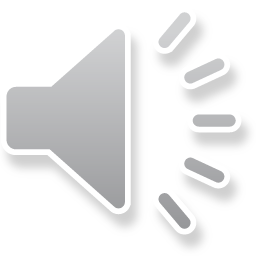 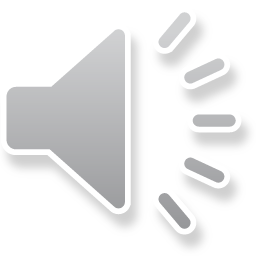 26
Medicatieproces 9
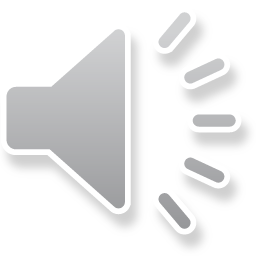 Implementatieplan SECTOR EERSTELIJNS FARMACIE
Ontwikkelen toolkit voor implementatie, toegespitst op transitieperiode
Voorbeelden:
Voorlichtingsmateriaal
Tools voor het maken van regionale / lokale afspraken rondom MO (+wat te doen in de transitieperiode);
Multidisciplinaire tools samen met andere sectoren ontwikkelen;
Scholing rondom nieuwe richtlijn:
FTO module 
scholing voor apotheekteam   
Platform delen best practices en knelpunten;
Toolkit herkalibreren na realiseren, toolkit evalueren en herzien.
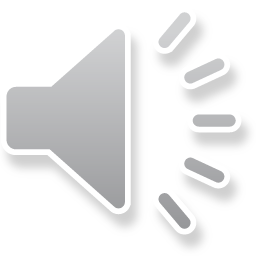 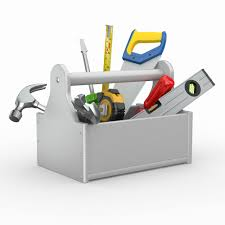 VIPP Farmacie
VIPP staat voor Versnelling Informatie-uitwisseling tussen patiënt en professional
Implementatie en gebruik van informatiestandaarden
Scope VIPP Farmacie: 
MP9,  Lab, ICA
MedMij afspraken stelsel, 
Medicatiebewaking
VIPP’s en wet-geving
Motie Koşer Kaya
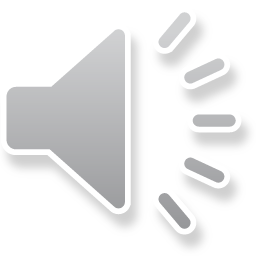 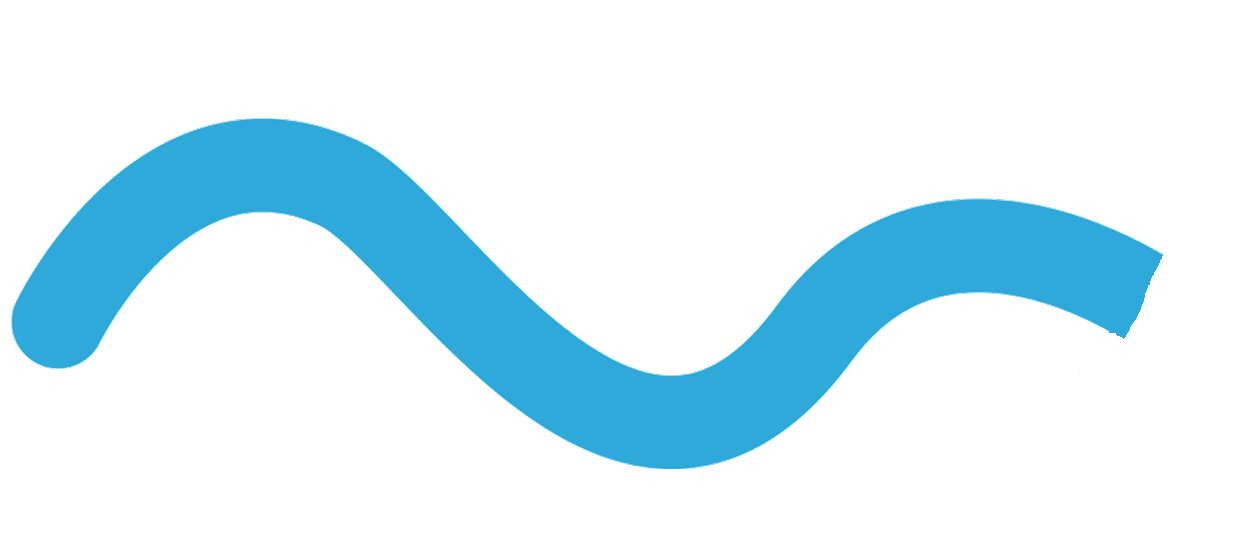 Motie Tan
2000
2011
2020
Planning Vipp-traject
Besluitvorming VWS										voorjaar 2020
Programmabureau van start								2020
Communicatie	
Toolkit
Opdracht aan leveranciers											
Regeling opstellen											3e kwartaal 2020
Inschrijving geopend										4e kwartaal 2020
Doen!														2021-2023
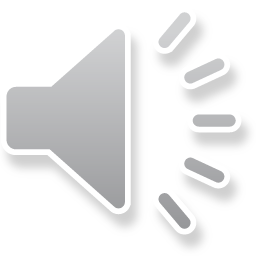 Van richtlijn naar praktijk
Inventarisatie impact op de apotheek

Communicatie met het apotheekteam

Lokale/regionale samenwerkingsafspraken
Rollen verantwoordelijkheden
Transitieperiode
…….

Afstemming met leverancier AIS en gebruikersraad


https://www.knmp.nl/actueel/dossiers/dossier-medicatieoverdracht
Vragen en input: medicatieoverdracht@knmp.nl
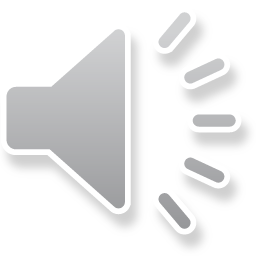